Exploring Emergency Department Data at Sutter Health
Alice Pressman, PhD, MS
Sutter Health Research, Development and Dissemination

May 21, 2015
Sutter Health Research, Development and Dissemination  (RDD)
To make the best and most affordable care the easiest care to deliver
2
Areas of Focus for Sutter Health RDD
3
ED utilization data at Sutter Health
2014
~ 700,000 encounters
~ 450,000 individuals
4 facilities in the East Bay region:  
~ 150,000 encounters
~ 100,000 individuals
4
GIS Capabilities at Sutter Health RDD
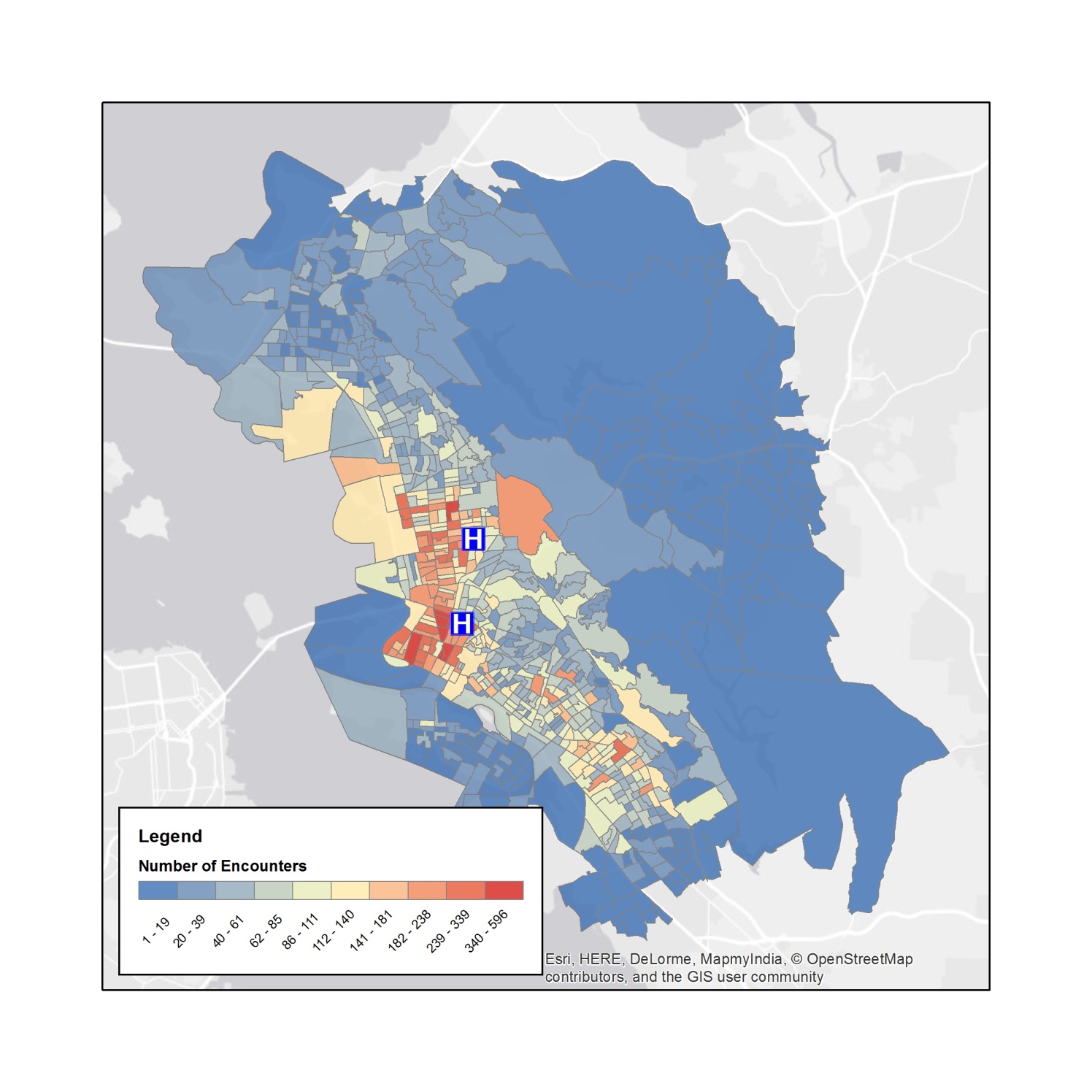 Longitudinal 
 Regional clusters 
 Profile sub-groups
5
Method #1 - Classifying Encounters
Total ED Encounters
6
Method #2 - Classifying Encounters
Total ED Encounters
7
Method #2 - Classifying Encounters
Total ED Encounters
8
Method #3 - Classifying Patients
Frequent Utilization: 

       3+ visits in a 6-month period
~10% of ED patients in East Bay
9
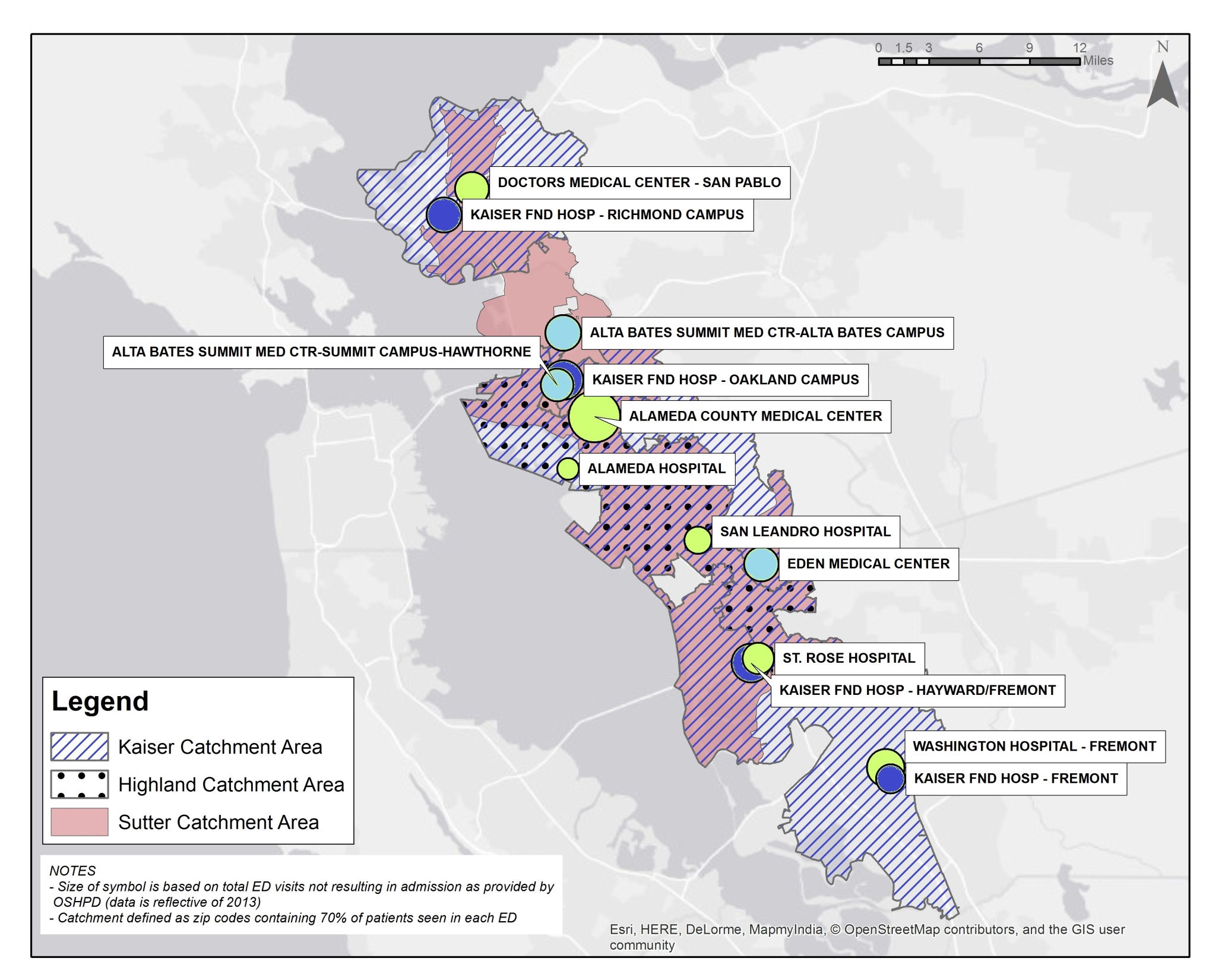 10
Data-Driven Critical Findings
Individuals who have ANY encounters in the ED for inappropriate reasons as defined by our algorithm tend to be:
Inappropriate use
non-white (59%) 
non-Hispanic (77%)
young (median age=34)	
insured 
     (31% private; 50% public)
11
Data-Driven Critical Findings
Individuals who have ANY encounters in the ED for inappropriate reasons as defined by our algorithm tend to be:
Inappropriate use
non-white (59%) 
non-Hispanic (77%)
young (median age=34)	
insured 
     (31% private; 50% public)
No inappropriate use
non-white (56%) 
non-Hispanic (77%)
young (median age=43)	
insured 
     (35% private; 45% public)
13
Data-Driven Critical Findings
Individuals who have ANY encounters in the ED for inappropriate reasons as defined by our algorithm tend to be:
Inappropriate use
non-white (59%) 
non-Hispanic (77%)
young (median age=34)	
insured 
     (31% private; 50% public)
No inappropriate use
non-white (56%) 
non-Hispanic (77%)
young (median age=43)	
insured 
     (35% private; 45% public)
…slightly younger, but otherwise just like everyone else who visits the ED
13
Acknowledgements
Swati Kumar – Project Manager
Sarah Robinson – GIS Analyst
Anjali Franco – Sr. Statistical Analyst
Maria Moreno – Investigator

Research funded by a grant from 
    The Better Health East Bay 
East Bay Hospital Consortium funded by a grant from 
    The California Health Care Foundation
14
Thank you